0
隨堂測驗
指北針在南半球指針會指向南方。
1
X
指北針的N極會指向地磁S極，也就是地球南方。
2
X
電線本身具有磁性，會使指北針的指針偏轉。
3
X
改變電流方向，會使指北針的偏轉方向和原來的相反。
4
O
電流方向固定時，電線放在指北針的上方或下方，指針的偏轉情形都相同
5
X
請問右圖會順時針還是逆時針轉？
6
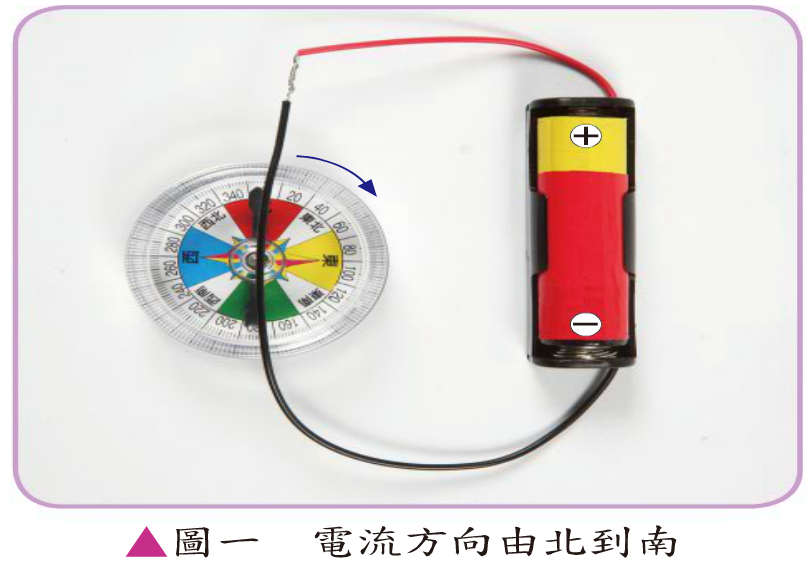 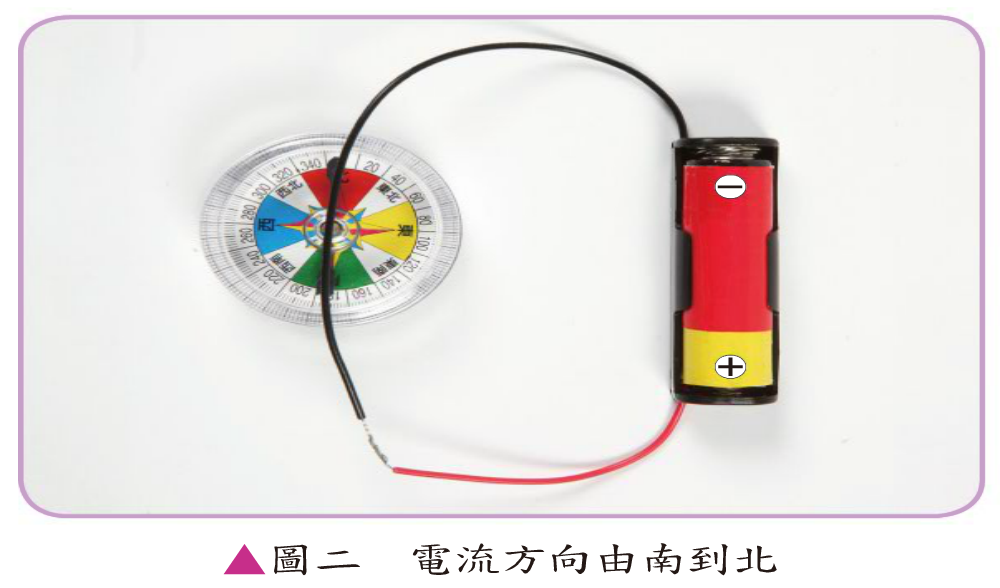 +
+
逆時針
請問右圖會順時針還是逆時針轉？
7
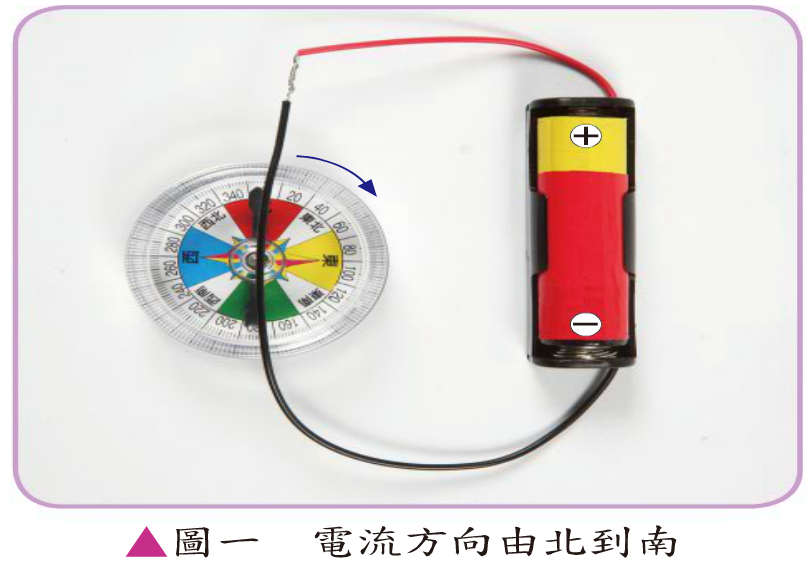 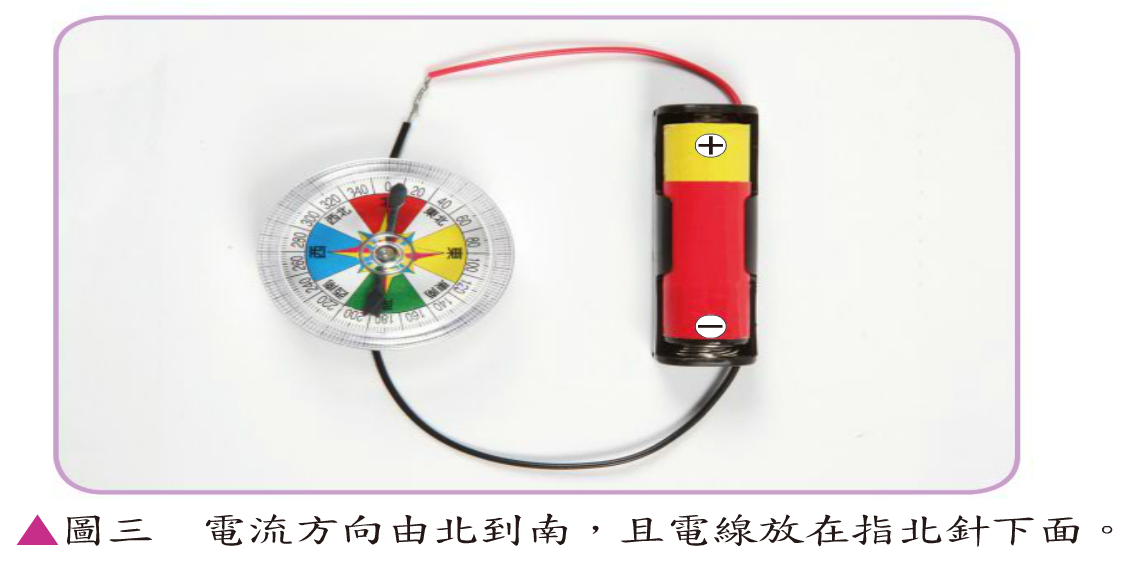 +
+
逆時針
請問右圖會順時針還是逆時針轉？
8
順時針
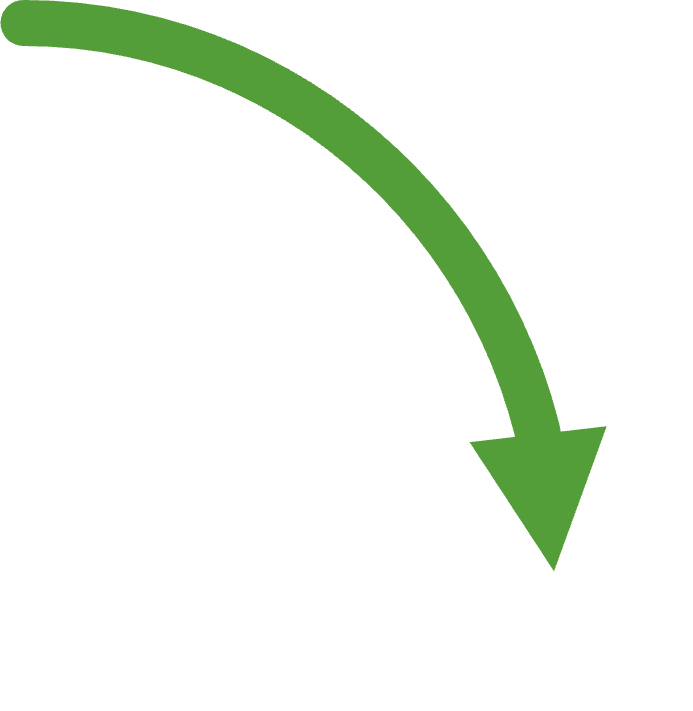 請問右圖會順時針還是逆時針轉？
9
順時針
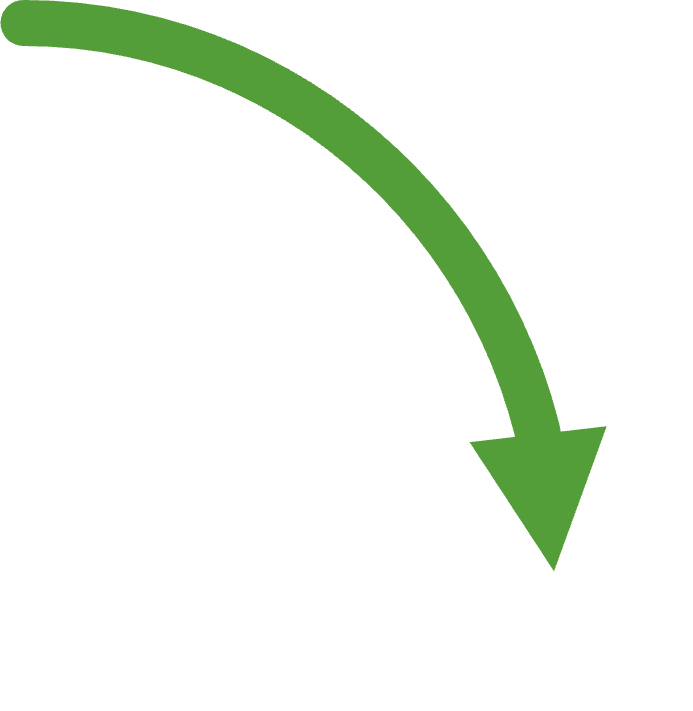 請問右圖會順時針還是逆時針轉？
10
逆時針
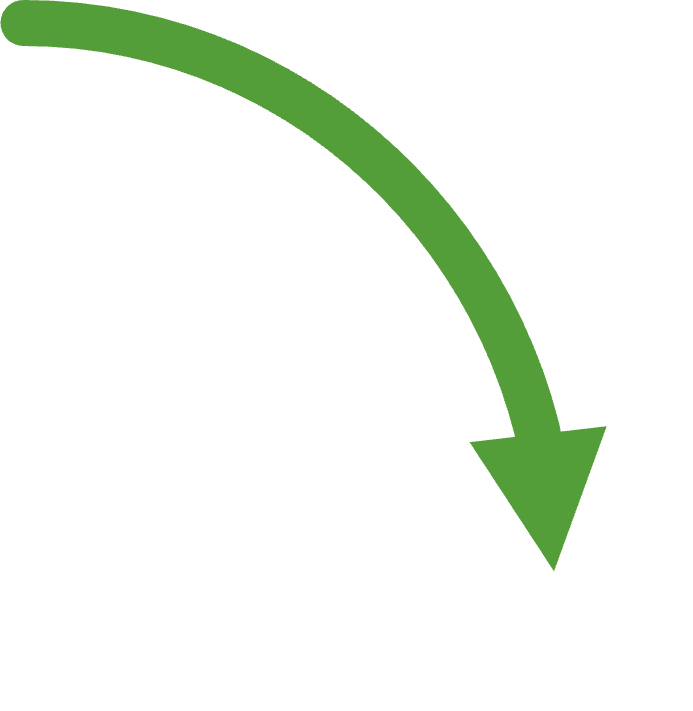 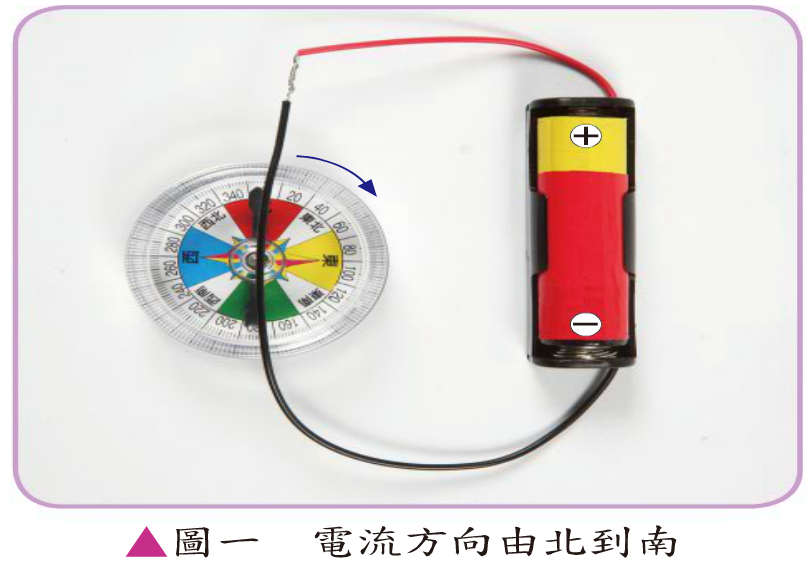 +
11
請問指針轉向是否正確？
I 
II
V
O
9請問？磁鐵是什麼極？
1 正極
2 負極
3 N極
4 S極
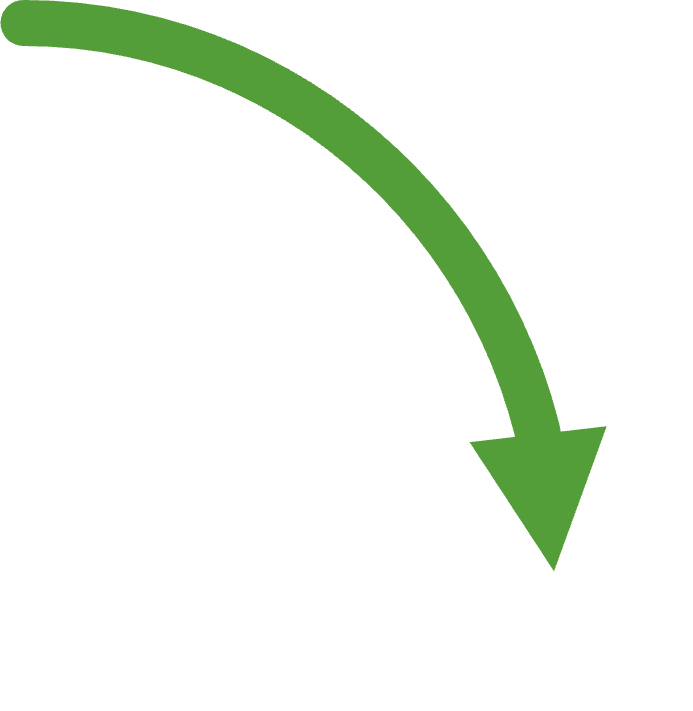 ？
V
10請問誰會過來？怎麼轉？幾度？
1箭頭
2箭尾
3順時針
4逆時針
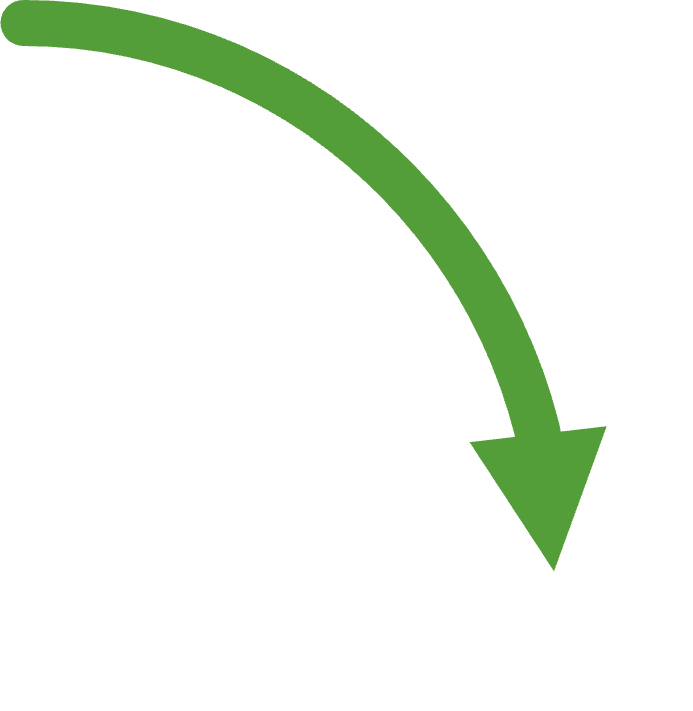 11請問乙是何極？
1 正極
2 負極
3 N極
4 S極
V
11若改變電池正負極方向，    請問乙是何極？會吸引誰？
1 正極
2 負極
3 N極
4 S極
V
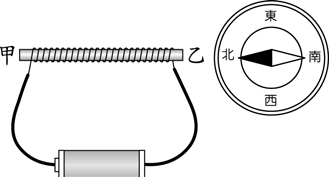